IOT, AI: Technology for Sustainability and the Planet; Opportunities and Challenges to Wider Deployment

Edan Dionne
IBM Corporation
5 November 2019
UN SPB Forum, Canberra, Australia
Understanding Employee Engagement through Social Analytics
UN SPB Forum, Canberra, Australia
Content
Data, IoT, AI ...

Examples of current applications

Challenges involving wider deployment  

Q&A / group discussion
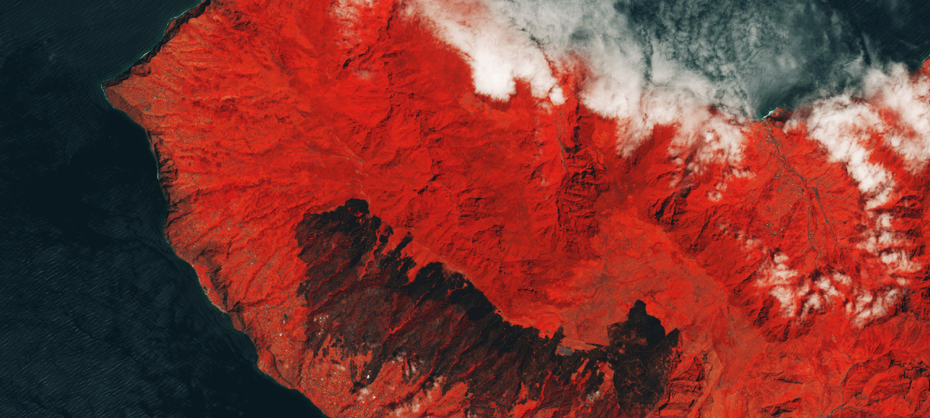 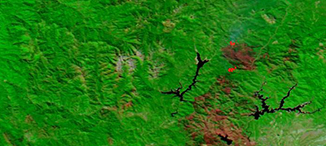 Sensors
Geo Data
Sentinel data
MODIS data
Internet of Things
Cloud
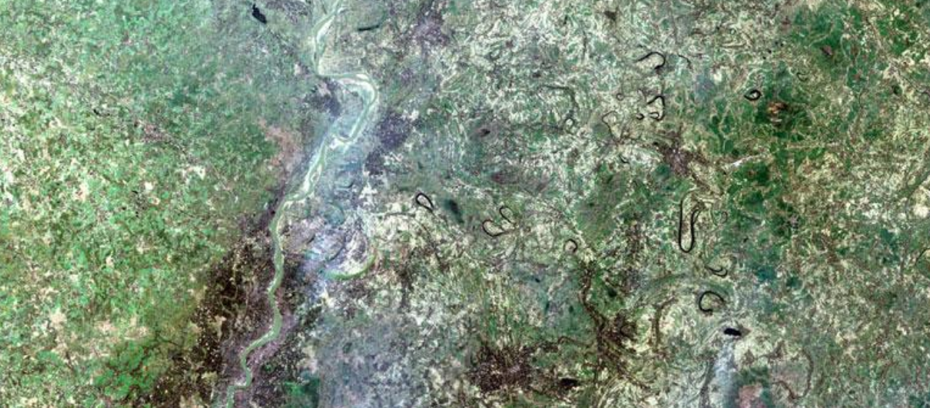 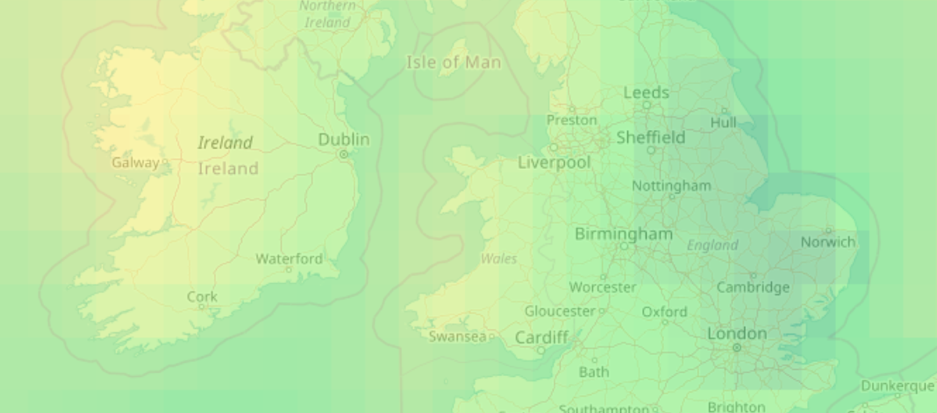 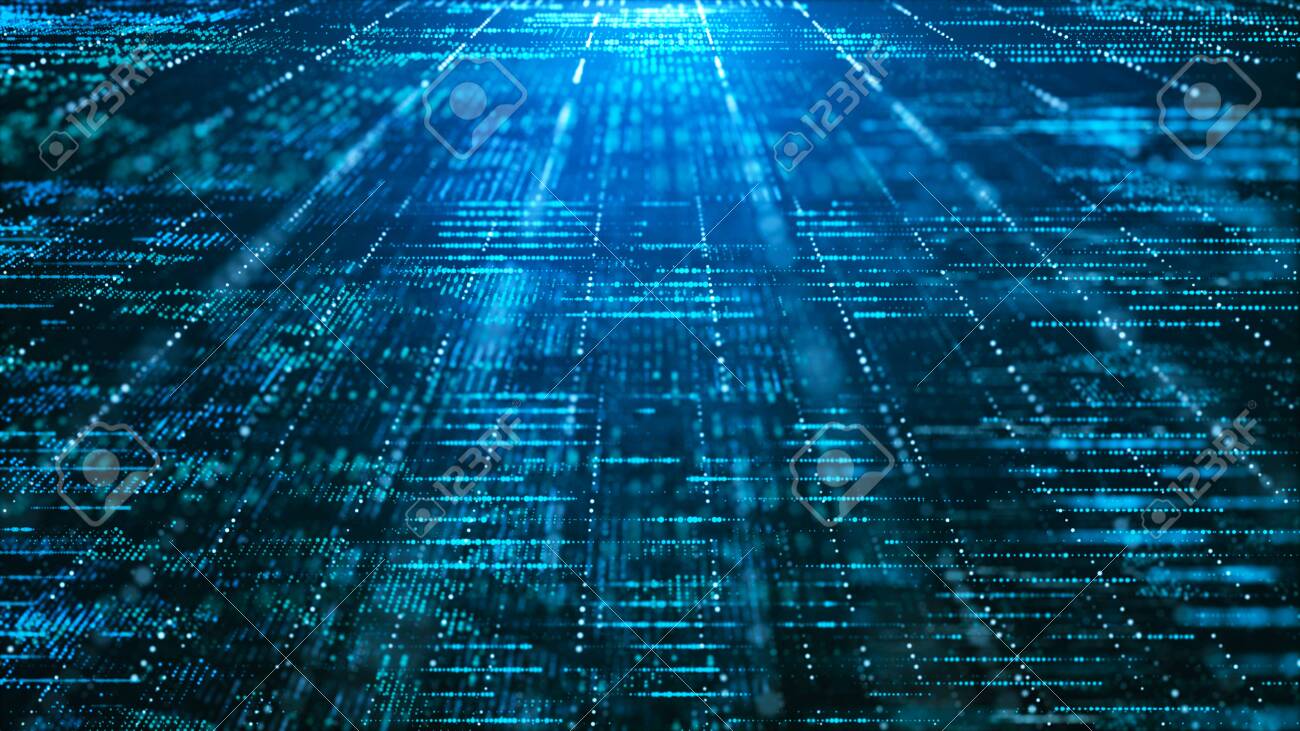 Weather data
Landsat data
Other data
ARTIFICIAL INTELLIGENCE
Making of intelligent machines and programs
MACHINE LEARNING
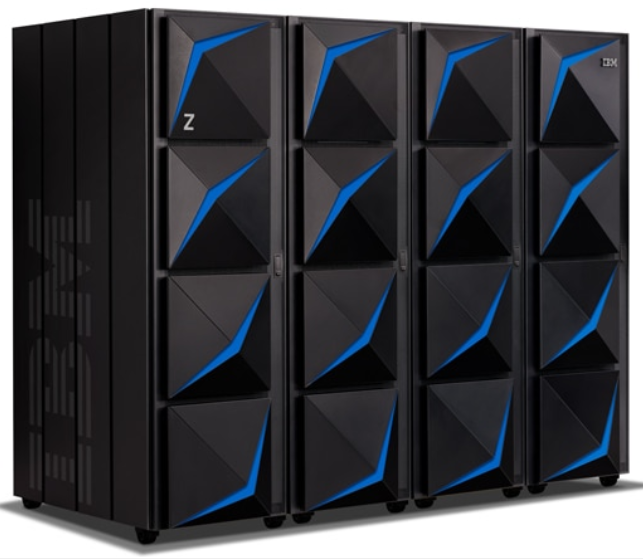 Ability to learn without being explicitly programmed
DEEP LEARNING
Learning based on Deep Neural Networks
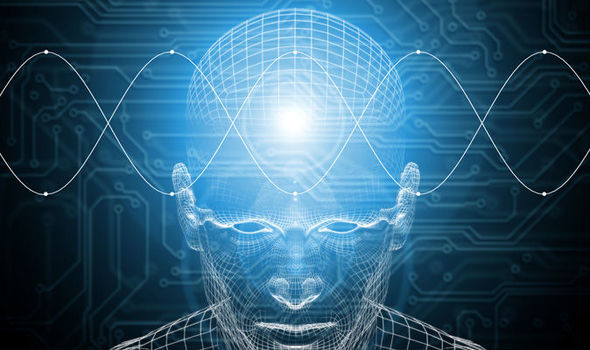 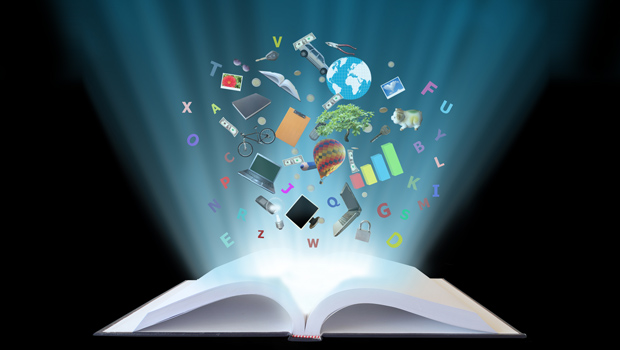 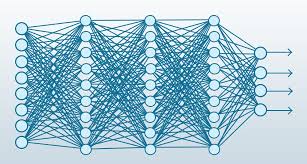 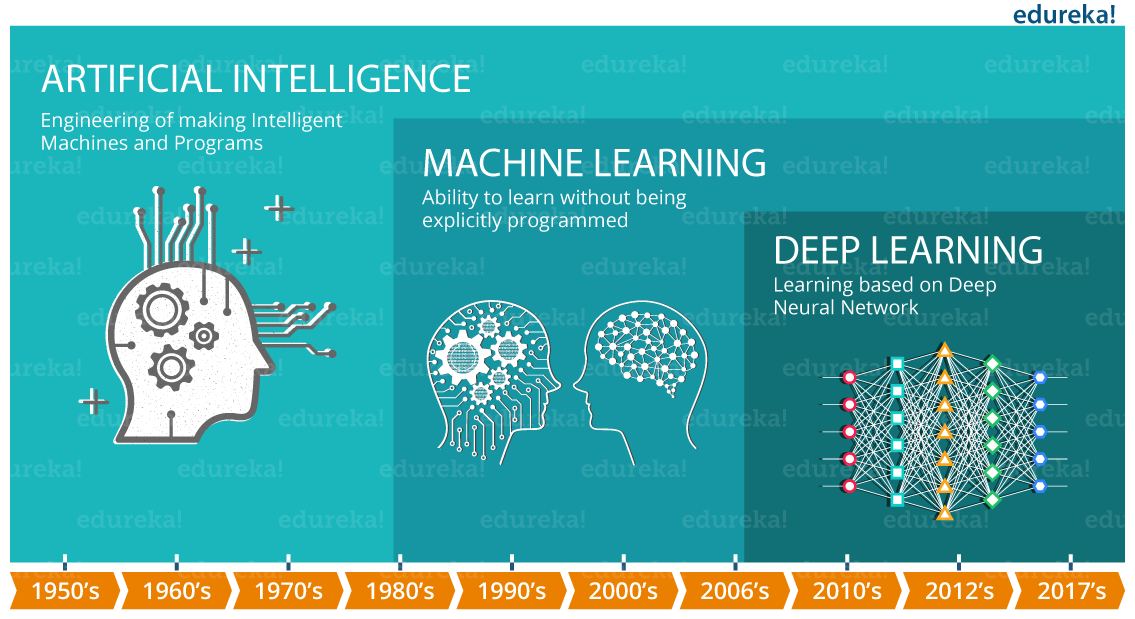 AFFORDABLE COMPUTE AT SCALE
IoT
UN SPB Forum, Canberra, Australia
The Jefferson Project at Lake George(2014 - )
One of the United States’ pristine lakes
Spring and tributary-fed with only one outlet at northern end
Partners:
IBM
Rensselaer Polytechnic Institute
The FUND for Lake George

Goals include:
Understanding the threats such as pollution and invasive species impacting the lake and potential mitigation strategies. 
Developing a template to use in other fresh-water bodies around the globe.
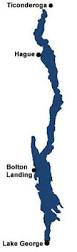 Environmental Insights System – real time, event driven, distributed intelligence
Operational Model
Forecasting Platform
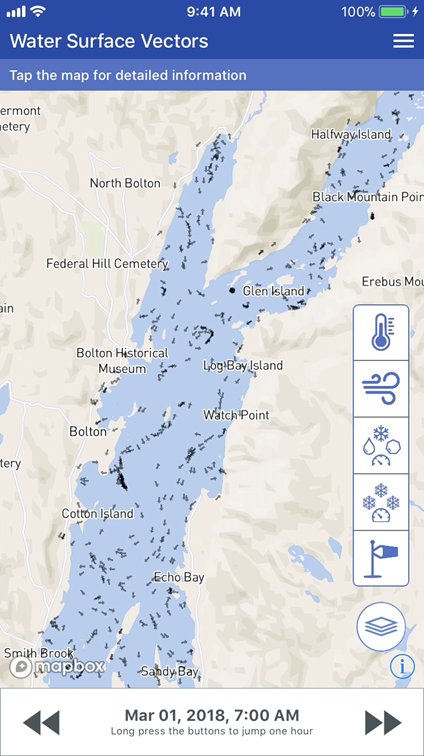 IoT / Analytics Platform
Visualization
Chemistry / Biology
Scenario Engine
Circulation / Ice / Particle
Analytics
Runoff / Pollutants
Data & 
Semantics
Weather / Land Surface
IoT Edge Nodes (sensors with real time, autonomous edge analytics and AI)
The Weather Company
Mobile App: sensor data
and model forecasts
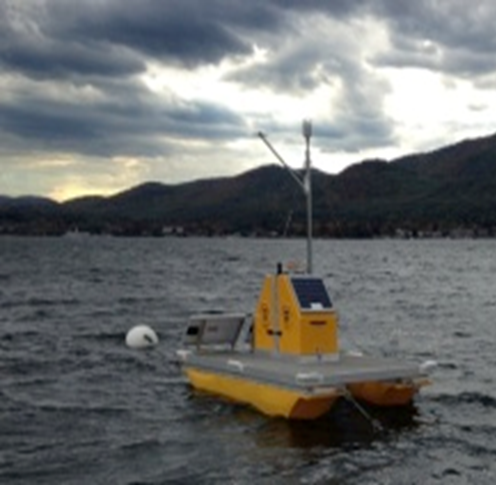 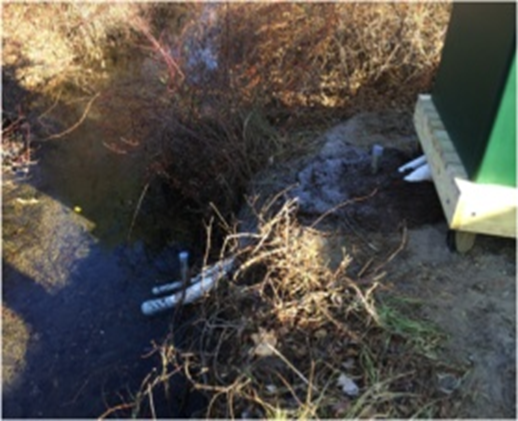 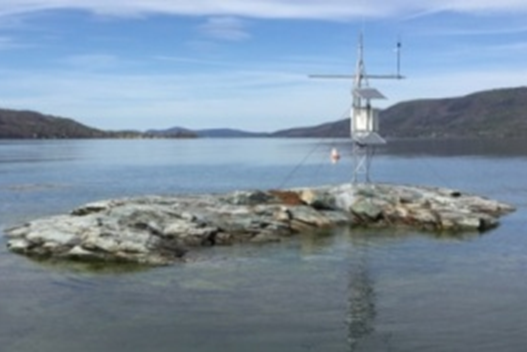 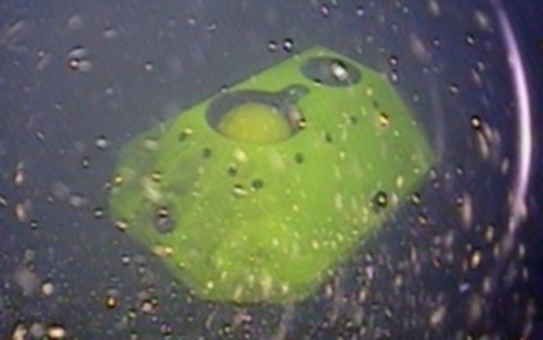 Acoustic Doppler Current Profiler
Stream Station
Vertical Profiler
Weather Station
UN SPB Forum, Canberra, Australia
The Jefferson Project: metrics at-a-glance
UN SPB Forum, Canberra, Australia
The Jefferson Project: metrics at-a-glance (continued)
UN SPB Forum, Canberra, Australia
Highlights of Findings
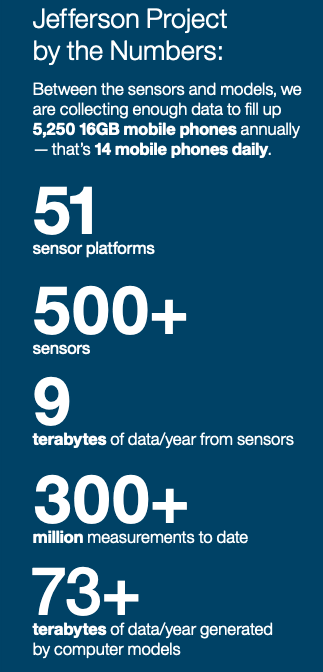 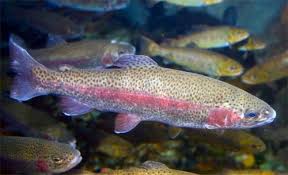 Road salt pollution - in high salt environments, rainbow trout are stunted while developing tadpoles change sex from female to male. 
Invasive species - data helped with understanding of distribution and abundance.
Excess nutrients - Smart Sensor Network highlighted need to monitor both surface and bottom algae.
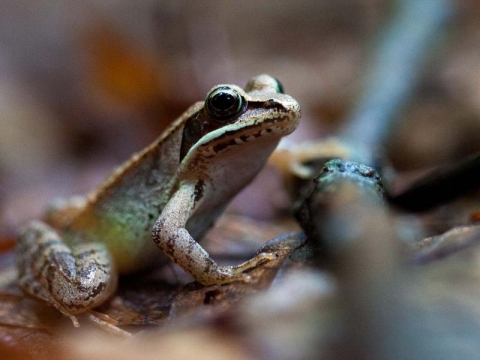 Next
Acquiring / using additional data or modeling to enhance understanding and improve predictive analytic capabilities toward developing measures / controls to reduce impact
UN SPB Forum, Canberra, Australia
Wildfire detection
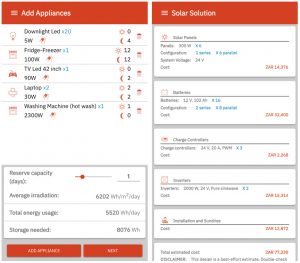 AgroPad
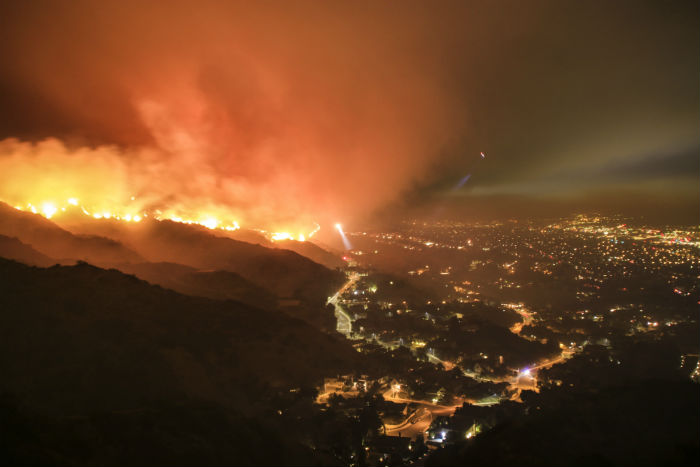 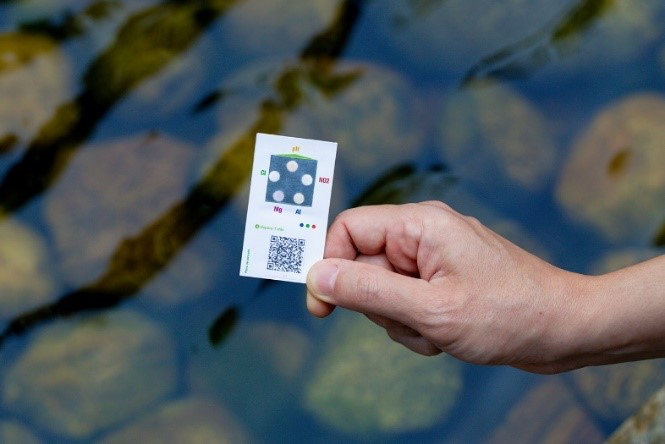 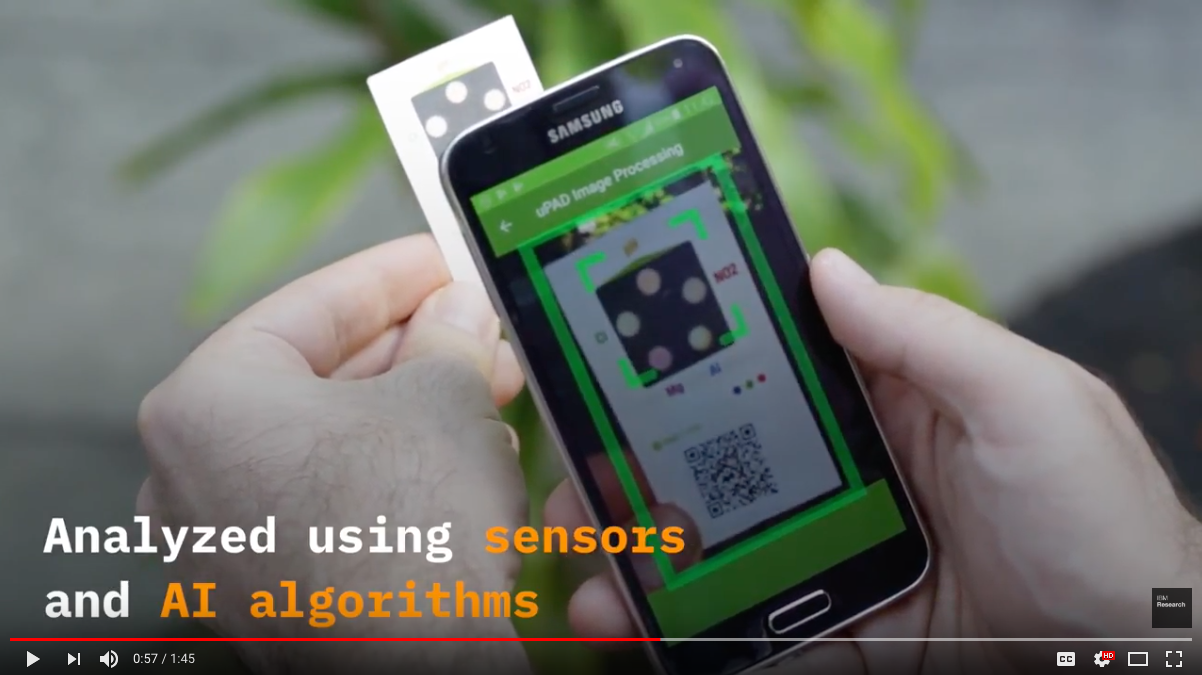 Empower Solar app
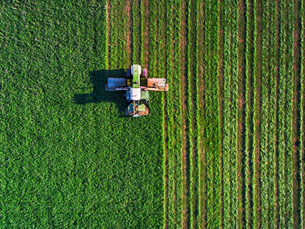 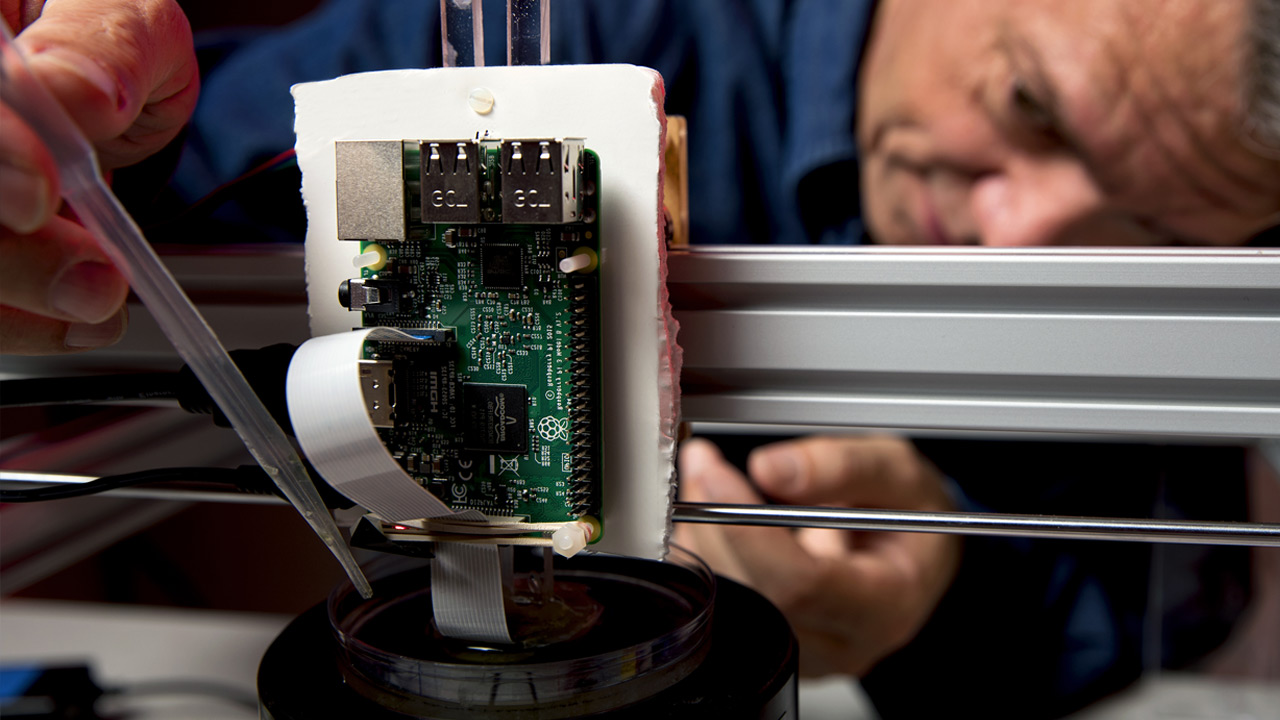 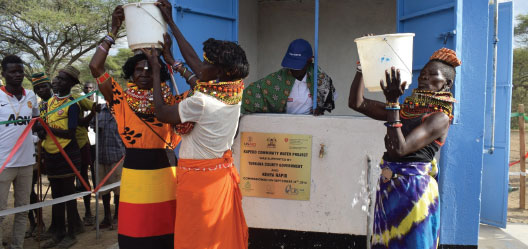 Microscopes in the ocean to monitor plankton
Watson™ Decision Platform for Agriculture
Kapedo Community Water Project, Kenya
UN SPB Forum, Canberra, Australia
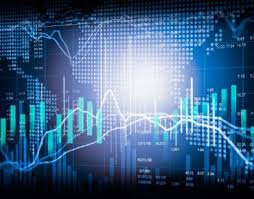 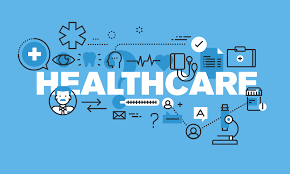 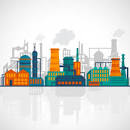 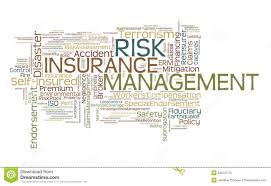 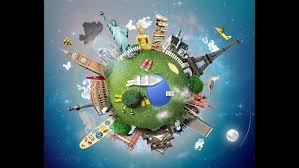 What about Sustainability and planet Earth?
UN SPB Forum, Canberra, Australia
Deploy,
Scale,
Sustain
The technologies are available now.

If policy makers compel their use the positive impacts will be significant.

Innovative financing mechanisms can scale deployment.

New partnership models across public, private and not-for-profit organizations will enhance outcome.

Public awareness, education and involvement will contribute toward advancing our goals.
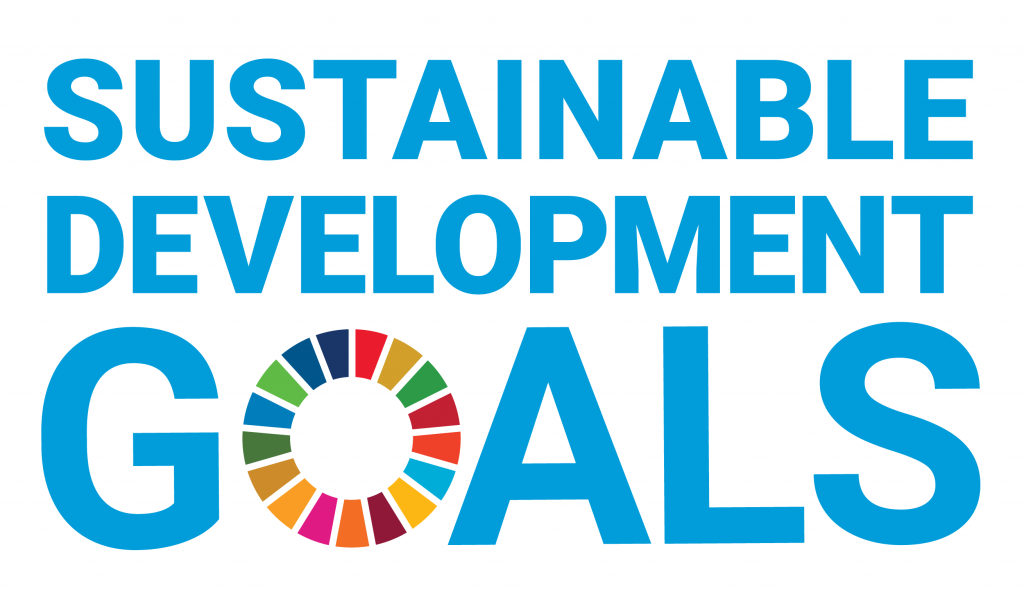 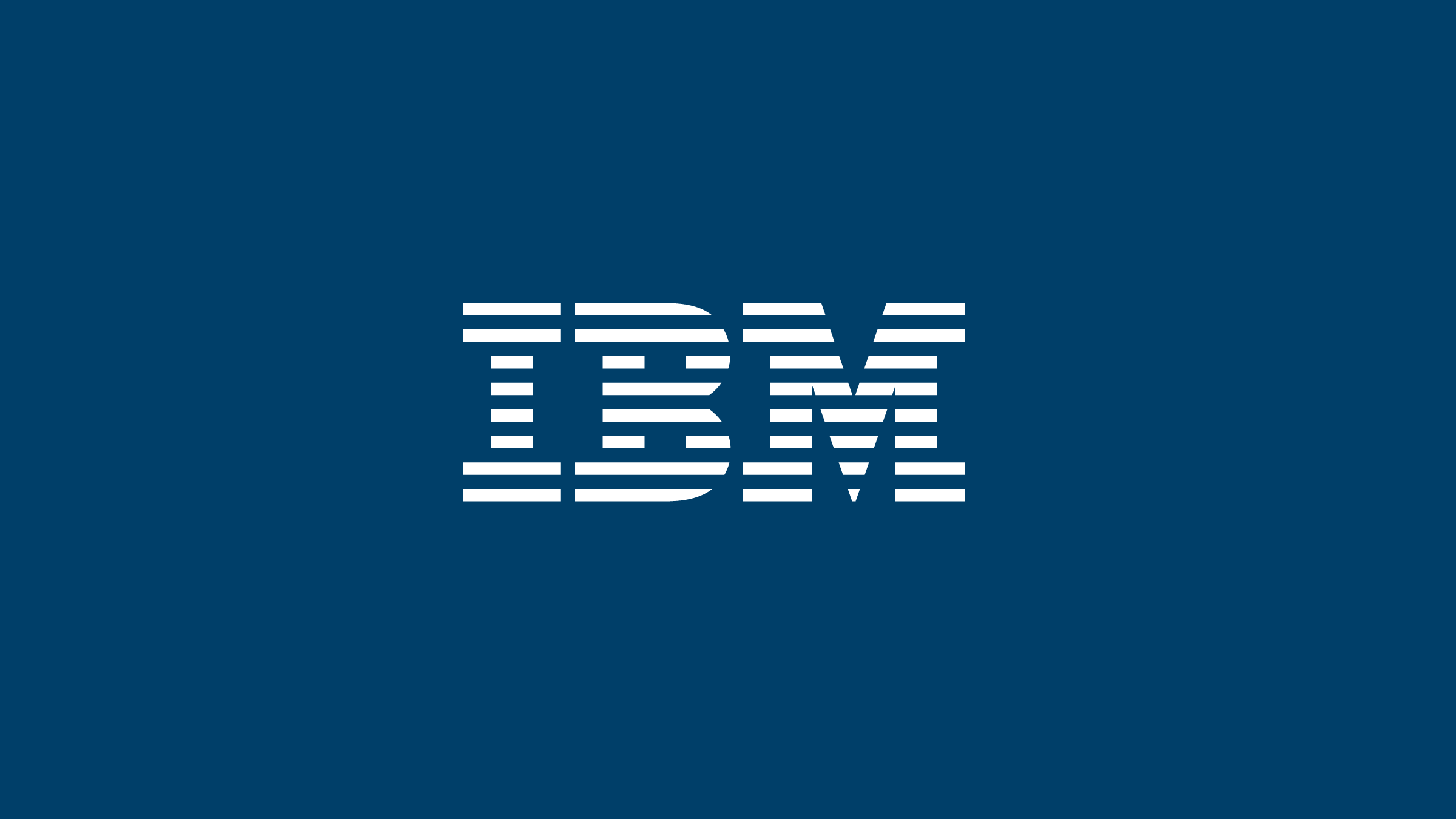 Tech for Good
IBM Confidential - Balta 10/27/15 - Version 1